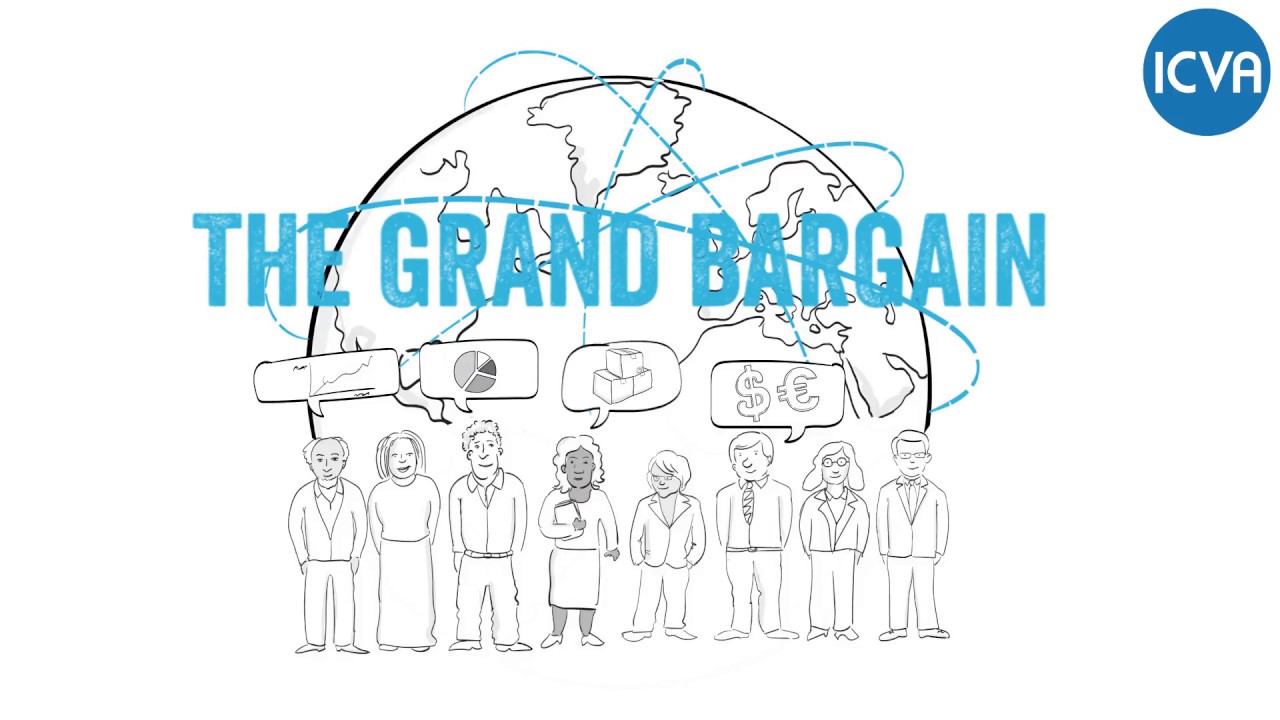 MÖ¨vÛ ev‡M©Bb I Zvi djvdj
msKUKvjxb Ae¯’v †gvKv‡ejvq wewb‡qvM Ges gvbweK Kvh©µ‡gi AvIZv e„w× 
¯’vbxq mÿgZv‡K ¸iæZ¡ †`Iqv Ges Transaction cost Kwg‡q Avbv| 
53wU `vZv ms¯’v, RvwZmsN ms¯’v, †iWµm I †iW wµ‡m›U gyf‡g›U, AvšÍ©RvwZK GbwRI wb‡R‡`i GKwU mg‡SvZv Pzw³ ¯^vÿi K‡i hvi bvg “Grand Bargain”. Gi d‡j-
gvbweK Kvh©µg `vZv wbqwš¿Z Òmieivn-g‡WjÓ †_‡K cwiewZ©Z n‡q ÿwZMÖ¯Í RbMY wbqwš¿Z ÒPvwn`v-g‡W‡jÓ iƒcvšÍwiZ n‡e|
gvbweK Kvh©µ‡gi ev¯Íevqb AviI `vwqZ¡kxj n‡e I RbMY AviI †ewk mn‡hvwMZv cv‡e|
gvbweK Kg©Kv‡Ð hy³ ms¯’vmg~n GK‡Î KvR Kivi d‡j Value Add n‡e|
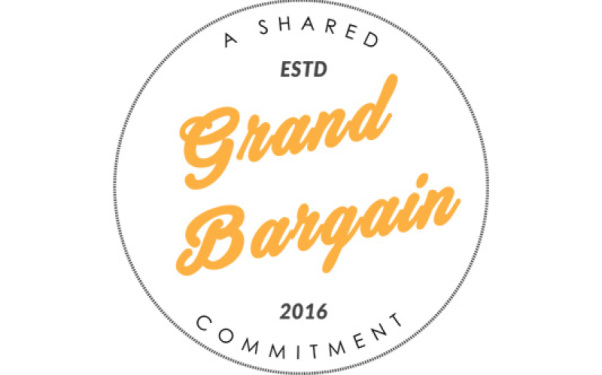 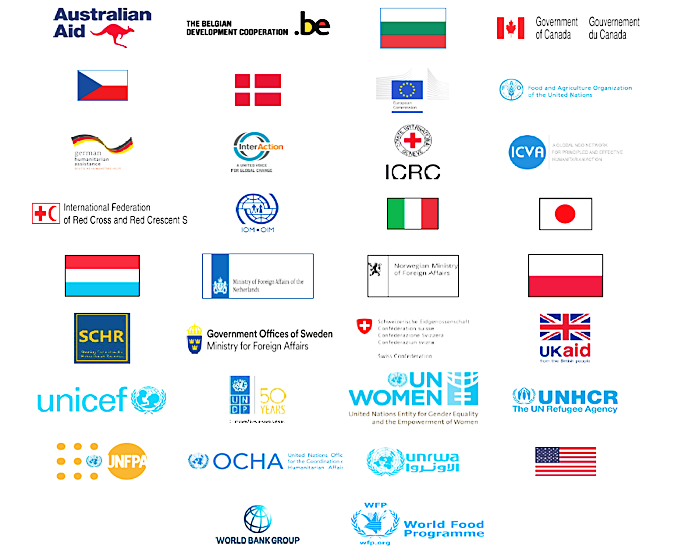 MÖvÛ ev‡M©Bb (Grand Bargain)
10 wU gyj Kg©avivi AvIqZvq 52 wU A½xKvi ev cÖwZkÖæwZ
cÖwZkÖæwZi gyj jÿ¨:
gvbweK Pvwn`v cyi‡Yi Rb¨ Avbv Znwej hv‡Z Kvh©Kifv‡e e¨eüZ nq
Pvwn`v I cÖvß Znwe‡j g‡a¨ †h wekvj dvivK Av‡Q Zv h_vm¤¢e K‡g Av‡m
gvbweK Pvwn`v c~i‡Y RwoZ ¯’vbxq I RvZxq ch©v‡q mvov `vbKvix ms¯’vmg~‡ni Rb¨ AviI e¨vcK cwim‡i A_© eivÏ I MwZ e„w× Kiv,
bM` A_©vqb wfwËK Kvh©µg ev¯Íevq‡bi my‡hvM e„w× Kiv
AvgjvZvwš¿K RwUjZv `~i Kiv
mnR Ges Awfbœ cÖwZ‡e`b cÖYq‡bi †KŠkj BZ¨vw`
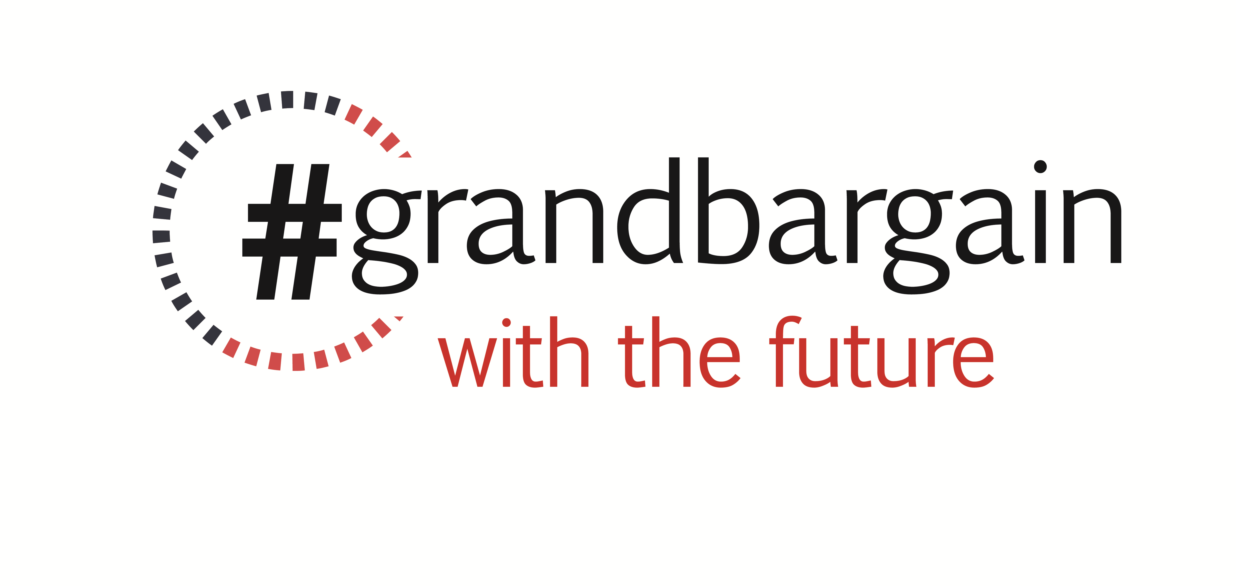 Kg©aviv 1: AwaKZi ¯^”QZv
mvnvh¨ ms¯’v Ges `vZv‡`i‡K Aek¨B gvbweK mvnvh¨ Kg©m~wPmg~‡ni Dci mgqgZ, ¯^”Q, Db¥y³ Ges gvbm¤úbœ Z_¨ cÖKvk Ki‡Z n‡e|
ms¯’v, cwi‡ek-†cÖÿvcU Ges Kvh©µ‡gi ¯^vZš¿¨Zv I cÖ‡qvRbxqZv we‡køl‡Y Aek¨B mwVK Z_¨ e¨envi Ges we‡kølY wbwðZ Ki‡Z n‡e|  
Db¥y³ Z_¨-KvVv‡gv e¨e¯’v DbœZ Kiv
mKj Partner Organization mvg_©¨ e„w× Ki‡Z n‡e, hv‡Z Zviv Z_¨mg~‡n cÖ‡ek Ges cÖ‡qvR‡b cÖKvk Ki‡Z cv‡i|
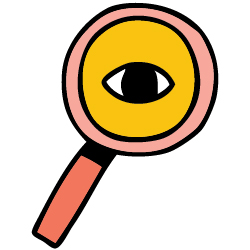 Kg©aviv 2: RvZxq Ges ¯’vbxq mvov cÖ`vbKvix‡`i Rb¨ AviI A_©vqb Ges mn‡hvwMZv
RvZxq Ges ¯’vbxq mvov cÖ`vbKvix‡`i cÖvwZôvwbK mvg_©¨ weKv‡k `xN©‡gqv`x wewb‡qvM e„w×
¯’vbxq mvov cÖ`vbKvix‡`i mv‡_ Aswk`vwiZ¡ m„wó Ges cÖkvmwbK mgm¨vmg~n wPwýZ Kiv Ges Zv wbim‡bi e¨e¯’v MÖnY|
RvZxq mgš^q e¨e¯’vi m¤ú~iK Ges mn‡hvwMZvg~jK KvR Kiv|
ˆewk^K gvbweK mnvqZv Znwe‡ji Kgc‡ÿ 25% ¯’vbxq  Ges RvZxq mvov cÖ`vbKvix‡`i Kv‡Q mivmwi cÖ`vb Kiv| 
mivmwi Znwej mÂvjb cÖwµqv I AMÖMwZ cwigv‡ci Rb¨ “Localization Marker” c×wZi Dbœqb Ges Zv `vZv Ges mvnvh¨ ms¯’vmg~n‡K Abykxjb Kiv‡bv|
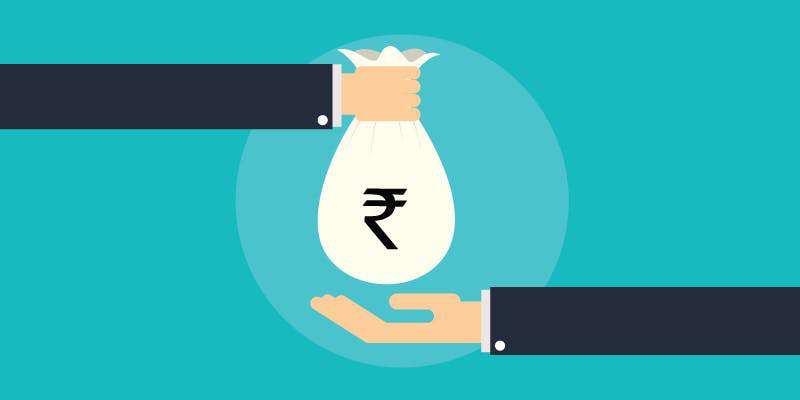 Kg©aviv 3: bM` A_©vqb wfwËK Kg©m~wPi cÖmv‡i Kvh©Ki mgš^q e„w× Kiv
cY¨ mn‡hvwMZv, †mev (¯^v¯’¨, wkÿv BZ¨vw`) mieivn BZ¨vw` †KŠk‡ji cvkvcvwk bM` A‡_©i wbqwgZ e¨enviI e„w× Kiv|
bM` A_v©qb Kg©m~wPi gvb Dbœqb Ges Kvh©Ki bxwZgvjv ˆZwii D‡Ï‡k¨ mevB‡K mn‡hvwMZv Ges cvi¯úwiK Z_¨ wewbgq Kiv |
bM` A_v©qb Kg©m~wPi †ÿ‡Î cÖ‡qvRbxq mgš^q, ch©‡eÿY Ges ch©v‡jvPbv I g~j¨vqb †KŠkjmg~n wbwðZ Kiv|
bM` A_v©qb Kg©m~wP eZ©gv‡b †h Ae¯’vq ev¯ÍevwqZ n‡”Q Zvi evB‡i wb‡q hvevi jÿ¨ wba©viY Ki‡Z n‡e| we‡kl K‡i †hLv‡b †hUv cÖ‡hvR¨|
Kg©aviv 4: wbqwgZ weiwZ‡Z ch©v‡jvPbvmn e¨e¯’vcbv Li‡Pi cybive„wË n«vm Kiv
cÖhyw³ Ges D™¢vebvi gva¨‡g gvbweK mvnvh¨ ev¯Íevq‡b Kvh©KvwiZv e„w× Ki‡Z n‡e Ges e¨e¯’vcbv LiP Kwg‡q Avb‡Z n‡e| 
Pvwn`v wbiƒc‡Yi †ÿ‡Î †gvevBj cÖhyw³i e¨envi
Avw_©K †jb‡`‡bi †ÿ‡Î wWwRUvj cÖhyw³ Ges †gvevBj wWfvB‡mi e¨envi
Dbœqb mn‡hvMx‡`i mv‡_ Askx`vwiZ¡g~jK Pzw³ Ges Zv‡`i Kv‡Q _vKv Z_¨ e¨envi Kiv| 
cY¨ Ges †mev µ‡qi †ÿ‡Î µq-`ÿZv Dbœqb Ki‡Z n‡e hv‡Z e¨e¯’vcbv Li‡Pi cybive„wË bv nq|
†hŠ_ Z`viwK Ges Kg©ÿgZv ch©v‡jvPbv K‡i wfbœ wfbœ `vZvi g~j¨vqb, hvPvBKiY, SuywK e¨e¯’vcbv Ges ZZ¡veavb cÖwµqv Kwg‡q Avbv
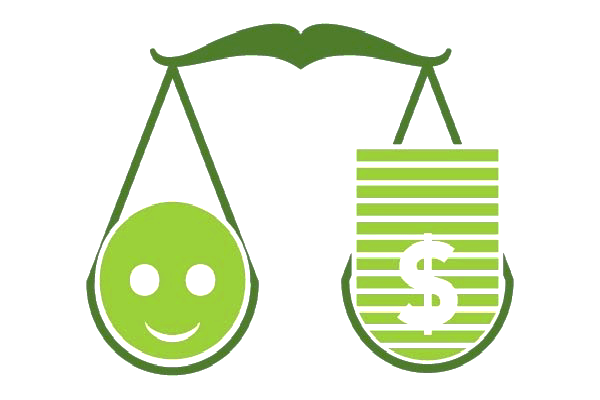 Kg©aviv 5: †hŠ_ Ges wbi‡cÿ Pvwn`v ch©v‡jvPbv e¨e¯’v
cÖwZwU msKU‡K wPwýZ K‡i c×wZMZfv‡e DbœZ Pvwn`v wbiƒcY e¨e¯’v Ki‡Z n‡e †hLv‡b †KŠkjMZ wm×všÍ MÖnY Ges wKfv‡e mvov †`Iqv I A_©vqb Kiv hvq Zvi wb‡`©kbv _vK‡e| 
Pvwn`v wbiƒc‡Yi Z_¨mg~n wbqwgZ Ges mgqgZ wewbgq Ki‡Z n‡e †hLv‡b myiÿv Ges †MvcbxqZv welqK mgm¨v wbim‡bi mwVK †KŠkj _vK‡e| 
Z_¨ msMÖn I we‡kølY ¯^”QZv, cvi®úwiK mn‡hvwMZvi wfwË‡Z Kivi Rb¨ wewb‡qvM Ges ¯^vaxb we‡klÁ wb‡qvM Ki‡Z n‡e|
Dbœqb mn‡hvMx, ¯’vbxq miKvi Ges m¤úwK©Z †÷K‡nvìvi‡`i mv‡_ wb‡q SzuwK Ges wec`vcbœZv we‡kølY Ki‡Z n‡e| G‡Z K‡i gvbweK Ges Dbœqb Kg©m~wP cÖYqb Ges ev¯Íevq‡bi mgq gvbweK bxwZmg~n‡K mgwš^Z Kivi my‡hvM _vK‡e|
Kg©aviv 6: AskMÖnY cÖwµqvq Avg~j cwieZ©bt wm×všÍ MÖnY cÖwµqvq ÿwZMÖ¯Í Rb‡Mvôx‡K AšÍf©y³ Kiv
gvbweK Kg©Kv‡Ð hy³ e¨w³e‡M©i g‡a¨ †bZ…Z¡ Ges mykvmb Abykxjb e„w× Ki‡Z n‡e hv‡Z msKUKvjxb mg‡q Zviv AvµvšÍ Rb‡Mvôx‡K mKj Kg©Kv‡Ð hy³ Ki‡Z cv‡i Ges Zv‡`i Kv‡Q Revew`wnZv cÖ`k©b Ki‡Z cv‡i|
¯’vbxq ch©v‡q †÷K‡nvìvi‡`i g‡a¨ cvi¯úwiK Av‡jvPbv‡K cÖ‡Yv`bv w`‡Z n‡e Ges GB cÖwµqv‡K kw³kvjx Ki‡Z n‡e|
mgqgZ A_© mieivn wbwðZ Ki‡Z n‡e|
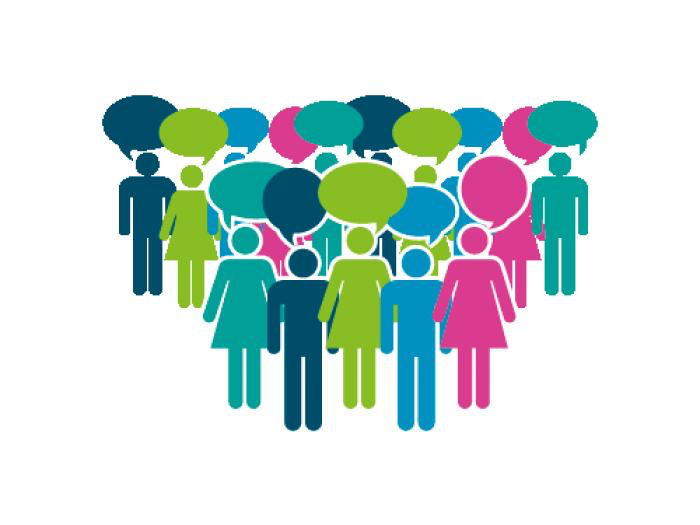 Kg©aviv 7: `xN©‡gqv`x cwiKíbv Ges A_©vq‡bi †ÿ‡Î gvbweK Kg©Kv‡Ð hy³ mn‡hvMxi msL¨v e„w× Kiv
`xN©g‡qv`x, †hŠ_-D‡`¨vM Ges bgbxq cwiKíbv cÖYqbmn A_©vqb bxwZgvjv MÖnY hv Kg©m~wPi `ÿZv, Kvh©KvwiZv e„w× Ki‡e| 
2017 mv‡ji g‡a¨ †hŠ_ cwiKíbv, `xN©‡gqv`x A_©vq‡b ev¯ÍevwqZ gvbweK Kg©Kv‡Ð mvov cÖ`vb Kvh©µ‡gi Dci djvdj ch©‡eÿY I g~j¨vqb Ki‡Z n‡e|
eZ©gvb mgš^q e¨e¯’v‡K kw³kvjx Ki‡Z n‡e, gvbweK Ges Dbœqb mn‡hvMx‡`i mv‡_ SzuwK Ges Pvwn`v we‡køl‡Yi Z_¨ wewbgq Ki‡Z n‡e hv‡Z Dfq †m±‡ii KvR¸‡jv‡K cvi®úwiK m¤úK©hy³ K‡i gvbweK I Dbœqb djvdj AR©b Kiv m¤¢e nq|
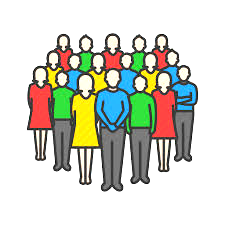 Kg©aviv 8: `vZv‡`i A_©vqb ev eivÏK…Z Znwej †Kvb Kg©m~wPi Rb¨ mywbw`©ó Kivi PP©v h_vm¤¢e mxwgZ Kiv
`ÿZvi mv‡_ Ges Kvh©Kifv‡e mywbw`©ó LvZ-wfwËK eivÏ Ges bgbxq LvZ-wfwËK eivÏmg~‡ni Dci cÖwZ‡e`b ˆZwii my‡hvM wPwýZ Ki‡Z n‡e|
¯^”QZvi Abykxjb n‡Z n‡e, `vZv‡`i mv‡_ mKj cÖKvi Z_¨ wewbgq wbwðZ Ki‡Z n‡e| 
2020 mv‡ji g‡a¨ LvZ-ewnf~©Z A_©vqb Kvh©µg Ges bgbxq A_©vqb †gvU gvbweK eiv‡Ïi Kgc‡ÿ 30% jÿ¨gvÎv AR©b Ki‡Z n‡e|
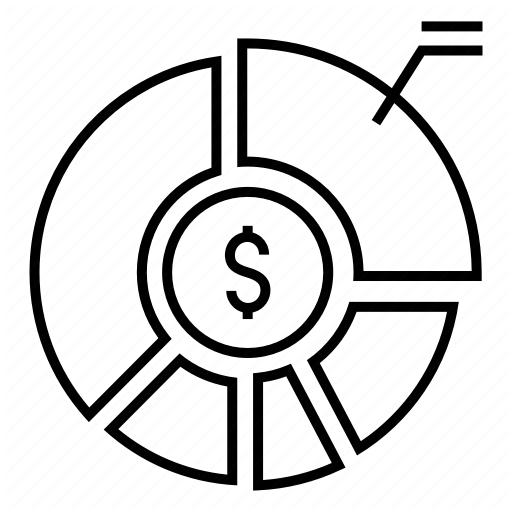 Kg©aviv 9: cÖwZ‡e`b cÖwµqv‡K mnR Ges mijxKiY Kiv
2018 mv‡ji g‡a¨ cÖwZ‡e`b ˆZwi mnRxKiY Ges mijxKiY Kiv n‡e| cÖwZ‡e`‡bi AvKvi Kwg‡q Avbv, mKj †ÿ‡Î GKK I mnR cwifvlvi e¨envi Ges GKwU MÖnY‡hvM¨ me©Rbxb cÖwZ‡e`b KvVv‡gvi cÖwZ bRi w`‡Z n‡e|
cÖwZ‡e`b mswkøó cÖhyw³ Lv‡Z wewb‡qvM e„w× Ki‡Z n‡e we‡kl K‡i Z‡_¨i Aeva cÖevn Ges †mLv‡b cÖ‡ekvwaKvi mnR nq|
cÖwZ‡e`b cÖYq‡bi gvb I `ÿZv e„w× Ki‡Z n‡e hv‡Z K‡i Lye mn‡RB Gi gva¨‡g Kg©m~wPi KvswÿZ djvdj Zz‡j †bIqv hvq Ges cÖ‡qvRbxq wkÿYmg~n wPwýZ Kiv hvq
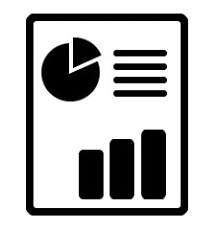 Kg©aviv 10: gvbweK Ges Dbœqb ms¯’vmg~‡ni g‡a¨ †hvMv‡hvM I ms‡hvM e„w× Kiv
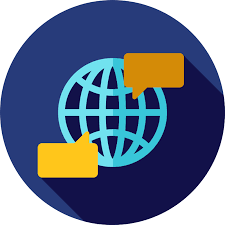 ˆewk^K †UKmB Dbœqb jÿ¨ ev GmwWwRÕ‡Z Ae`vb ivLvi welqwU we‡ePbv Ki‡Z n‡e| `xN©‡gqv‡` eZ©gvb m¤ú` Ges mvg‡_©¨i m‡e©v”P e¨envi wbwðZ Ki‡Z n‡e| 
kiYv_x© Ges Rjevqy cwieZ©bRwbZ Kvi‡Y Af¨šÍixYfv‡e ¯’vbvšÍwiZ Rb‡Mvôxi mgm¨vi †UKmB mgvav‡b wewb‡qvM evov‡Z n‡e| Awfevmb Ges †dir Avmv Rb‡Mvôxi Rb¨ AvkÖq cÖ`vbKvix †`kmg~n‡K Aek¨B †UKmB mn‡hvwMZv wbwðZ Ki‡Z n‡e|
mvgvwRK myiÿv Kg©m~wPi cwimi e„w× Ges kw³kvjx Ki‡Z n‡e|
ab¨ev`